Figure 1. SRY expression in XY wild-type and Wt1(+KTS)−/− mice. Section immunofluorescence of 11.5 dpc ...
Hum Mol Genet, Volume 18, Issue 18, 15 September 2009, Pages 3429–3438, https://doi.org/10.1093/hmg/ddp283
The content of this slide may be subject to copyright: please see the slide notes for details.
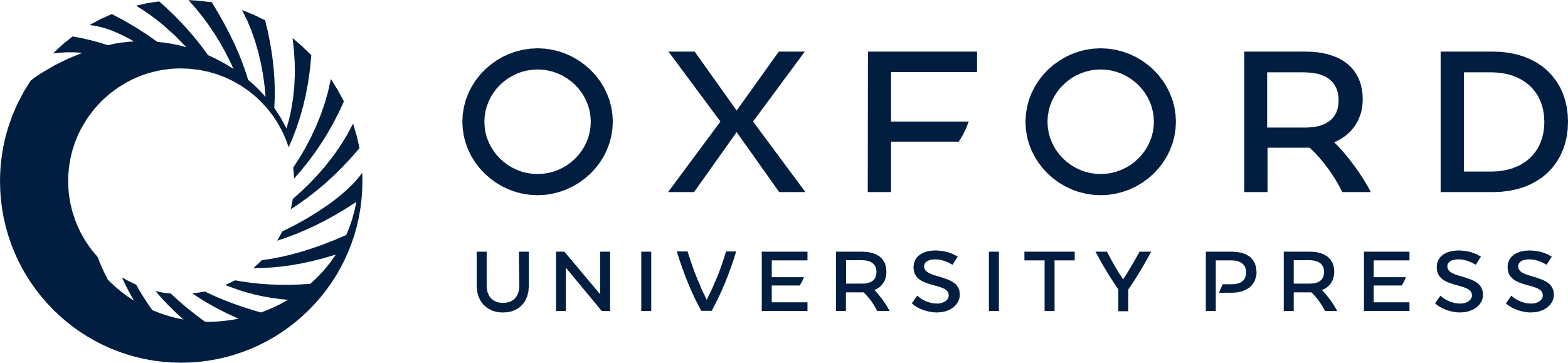 [Speaker Notes: Figure 1. SRY expression in XY wild-type and Wt1(+KTS)−/− mice. Section immunofluorescence of 11.5 dpc gonads using antibodies to the pre-Sertoli cell marker SRY (green), the germ cell marker OCT4 (red) and the proliferation marker Ki67 (white). Cells were counterstained with the nuclear stain DAPI (blue). Gain settings of the confocal microscope were adjusted to achieve similar SRY fluorescence intensities for both wild-type and mutant samples so that subcellular location could be compared accurately; expression levels were lower in the mutant gonads (Fig. 2). SRY is expressed in pre-Sertoli cell nuclei of both mutant and wild-type gonads. Scale bar, 20 µm.


Unless provided in the caption above, the following copyright applies to the content of this slide: © The Author 2009. Published by Oxford University Press. All rights reserved. For Permissions, please email: journals.permissions@oxfordjournals.org]